Всемирная история
9
класс
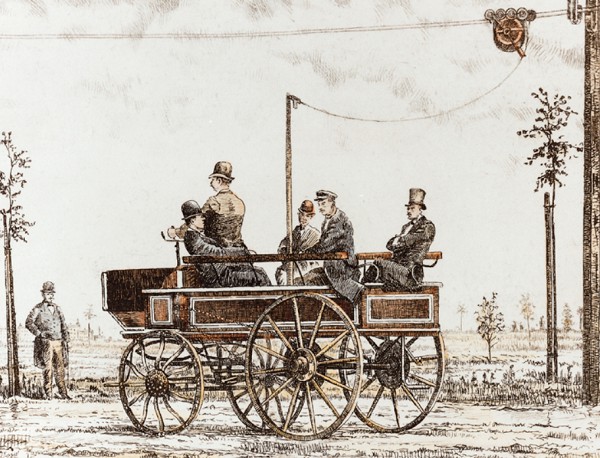 Тема:
Развитие науки и техники   в материальном производстве
ПЛАН
1) Великие открытия. Электричество
2) Использование металла и стекла в строительстве
3) Металлургия
4) Переработка нефти
5) Радиотехника
6) Военная сфера
Великие открытия
Благодаря росту производительных сил и повышению потребностей общества в этот период были сделаны важнейшие открытия
Отрасли
Транспорт
Машиностроение
Электричество
Металлургия
Строительство
Паровые машины
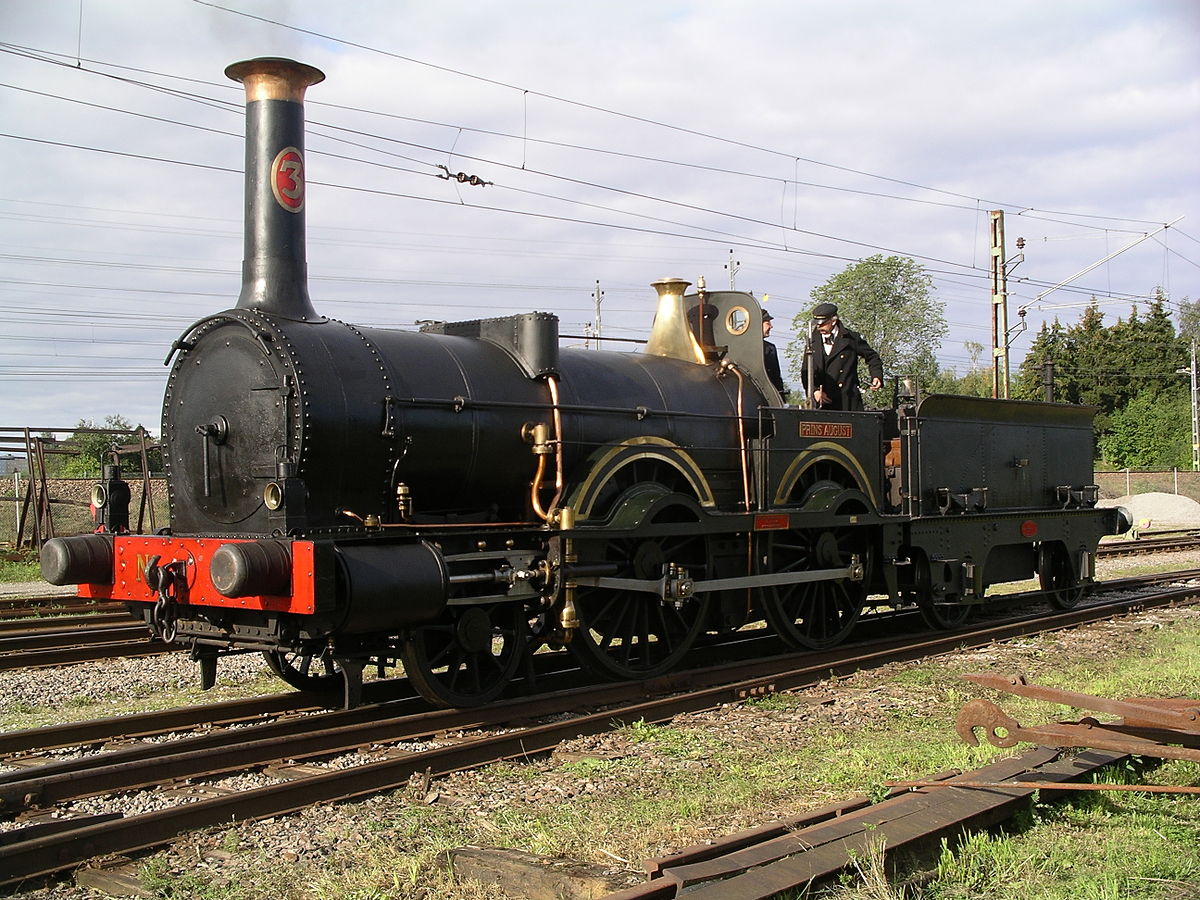 В результате увеличения протяжённости железных дорог во всём мире произошли большие перемены                                в паровозостроении.
  Вместо простых и маломощных паровых машин были созданы двигатели внутреннего сгорания и электродвигатели.
  Электрические двигатели вначале использовались              в транспорте.
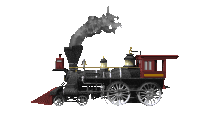 Паровоз, выпущенный в 1856 году
Электричество
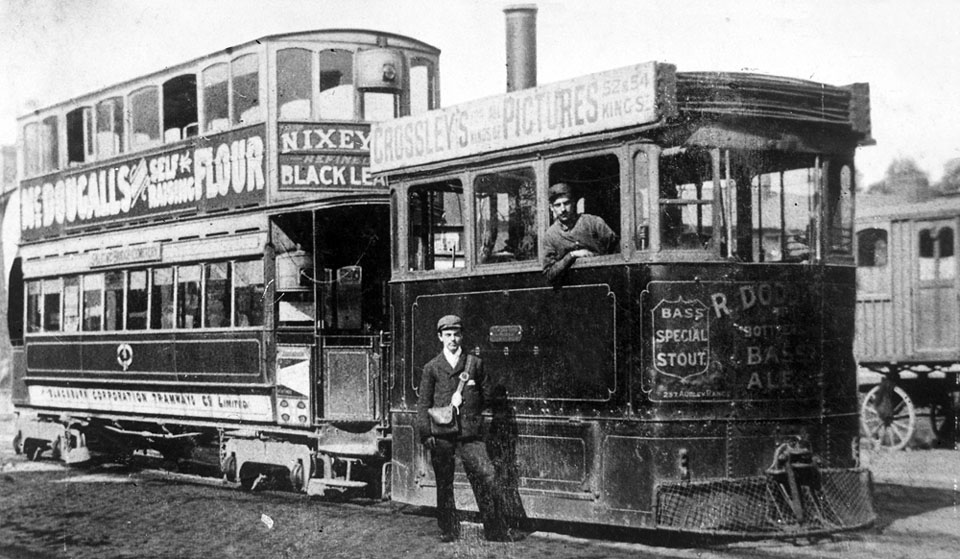 С 1875 года в крупнейших городах Англии и США стали пользоваться трамваем.
  Были проведены опыты         по электрификации железных дорог. В кораблестроении стали использовать сталь.
  Государства, в которых была развита электротехническая промышленность, испытывали экономический подъём.
Английский паровой трамвай   1887 года
Электрическая лампа
Развитие промышленности год за годом увеличивало потребность фабрик, заводов, торговых предприятий и контор     в искусственном освещении
Металл и стекло в строительстве
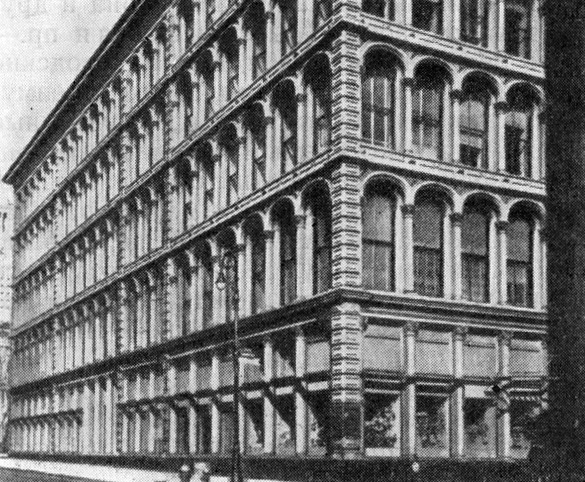 В сфере строительства произошли большие перемены.
  Начали широко использовать металл и стекло, благодаря чему стали строиться здания нового типа – банки, фабрики, рынки, торговые ряды, вокзалы, жилые дома, крупные гостиницы.
Здание магазина в США
Цемент
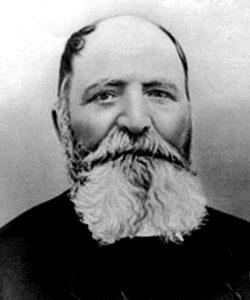 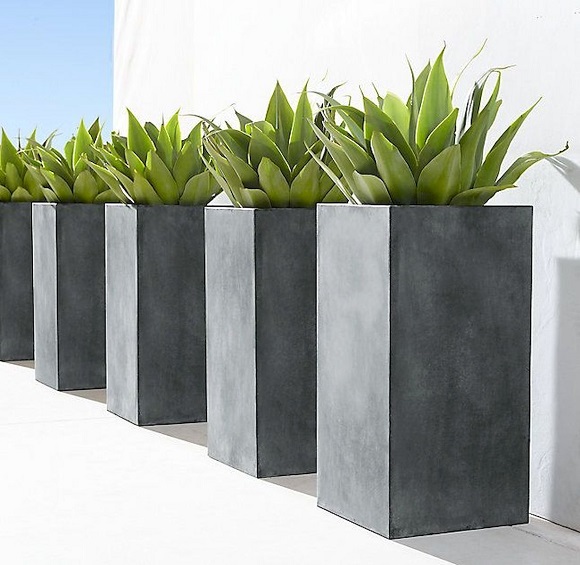 Изобретение Эйфеля
Широкое использование новых материалов – железобетонных каркасных конструкций и стекла – повлияло на архитектуру зданий.
     В 1889 году французский инженер Эйфель для Всемирной выставки построил в Париже ставшую символом технических достижений того времени стальную решётчатую башню высотою 300 метров.
     Его изобретение использовали               в дальнейшем американцы при строительстве зданий-небоскрёбов высотою 400 метров.
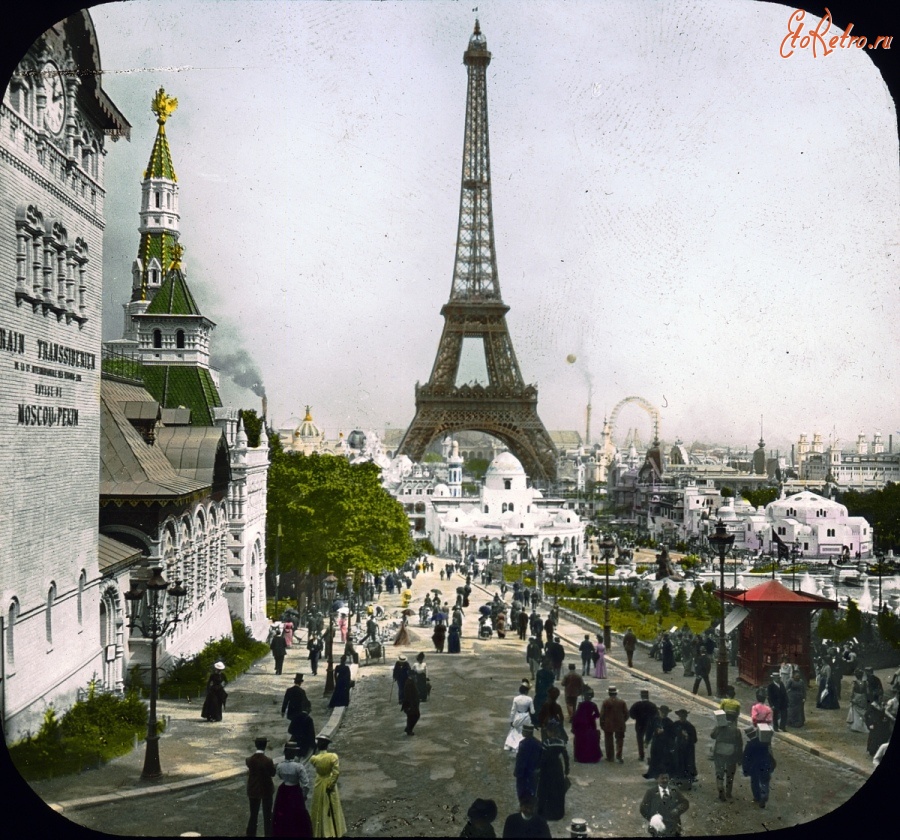 Эйфелева башня на выставке, 1900 г.
Изменение техники
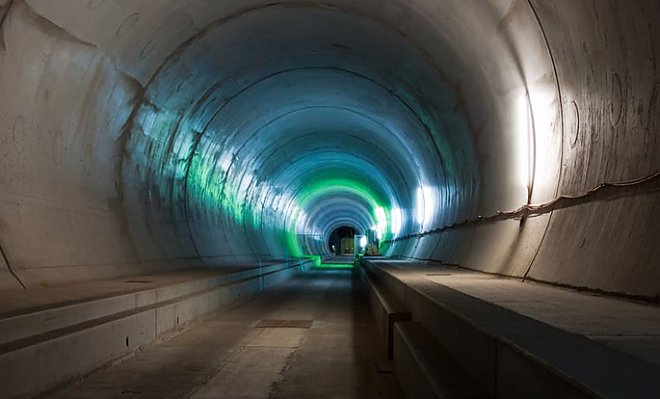 Очень изменилась и техника строения железнодорожных тоннелей и возведения железнодорожных мостов.
      В 1880 году в Альпийских горах на знаменитом перевале Сен-Готард был построен тоннель длиною      15 км.
      К этому времени резко изменилась и техника гидростроительства.
      Было завершено строительство Панамского канала, соединяющего Атлантический океан с Тихим океаном.
Готардский тоннель
Металлургия
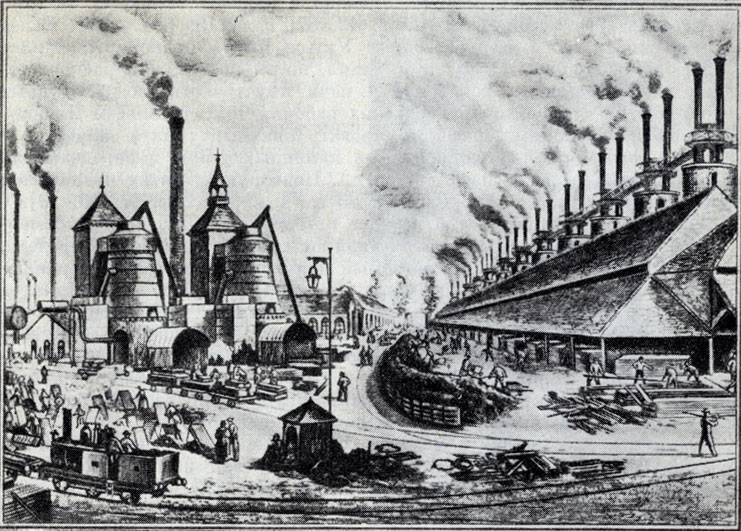 Совершенствовалась выплавка металла.
   Немецкий учёный Р.Кирхгоф ввёл автоматизацию                         в металлургию.
   Увеличилась ёмкость печей.
   Была решена проблема превращения чугуна в сталь.
   Появились новые технологии производства сульфатной кислоты, необходимой для промышленности.
Металлургический завод с доменной печью
Синтетические пластмассы
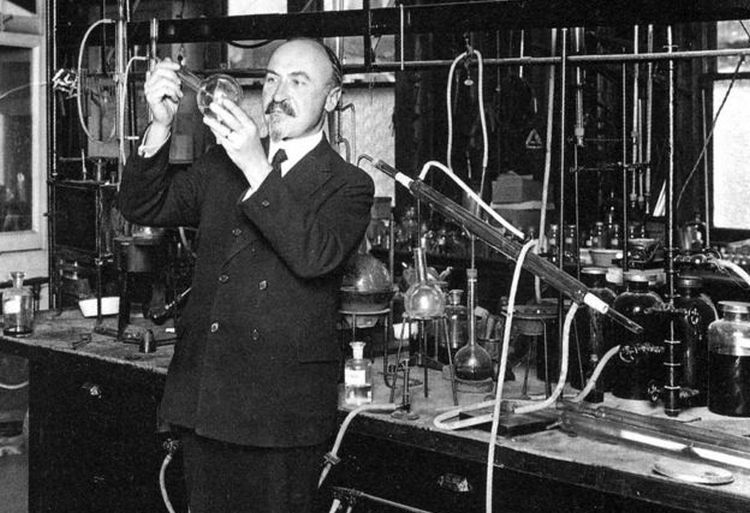 Был внедрён аммиачный метод получения искусственной соды.
 В 1886 году электролитным методом был произведён алюминий.
 В начале XX века Л.Бакеланд (Бельгия) предложил первые полностью синтетические пластмассы.
Лео Бакеланд
Электросварка
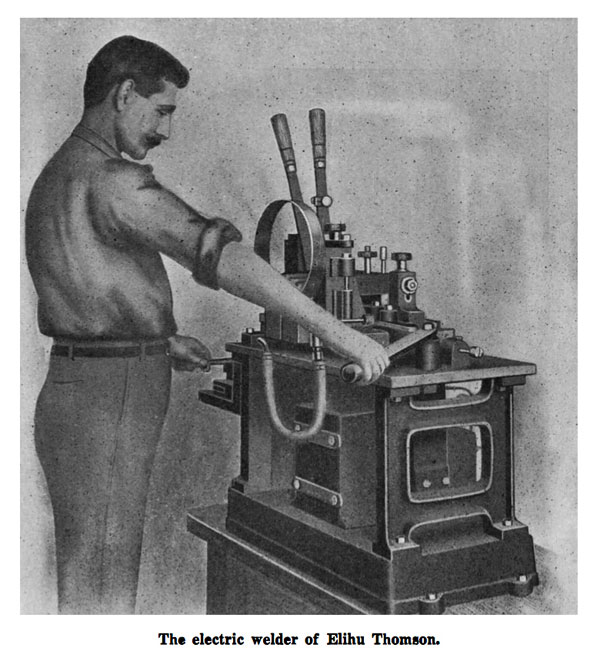 Переработка нефти
В конце XIX – начале XX веков возникла одна                из важнейших отраслей экономики – переработка нефти.
С совершенствованием двигателя внутреннего сгорания возникла проблема получения бензина
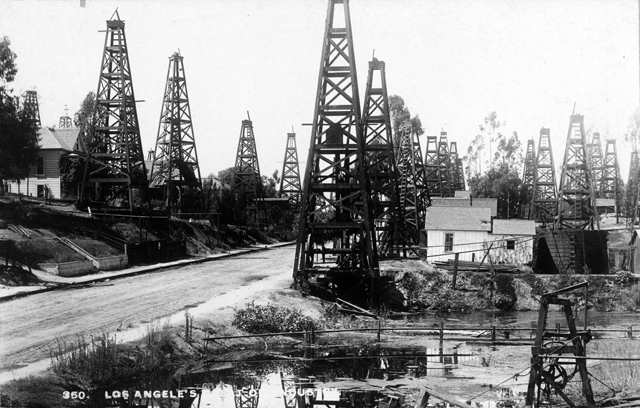 Нефтяные вышки в конце XIX века
Двигатели
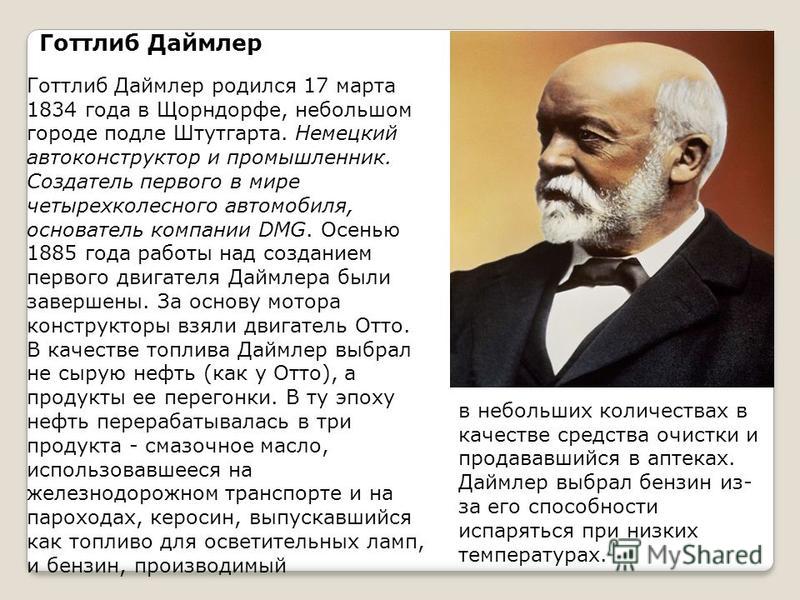 В области создания лёгкого двигателя, работающего на бензине, больших успехов добился немецкий учёный Г.Даймлер.
   Он создал двигатели, устанавливаемые на автомобиле, моторной лодке, мотоцикле.
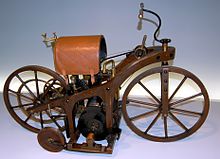 Готлиб Даймлер
Мотоцикл Даймлера
Р.Дизель
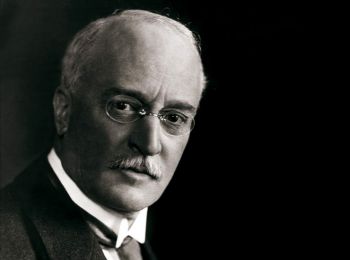 Рудольф Дизель
Создание аэропланов
Русский изобретатель А.Ф.Можайский, английский конструктор Г.Филиппс        и французский изобретатель К.Адер внесли огромный вклад в создание первых аэропланов
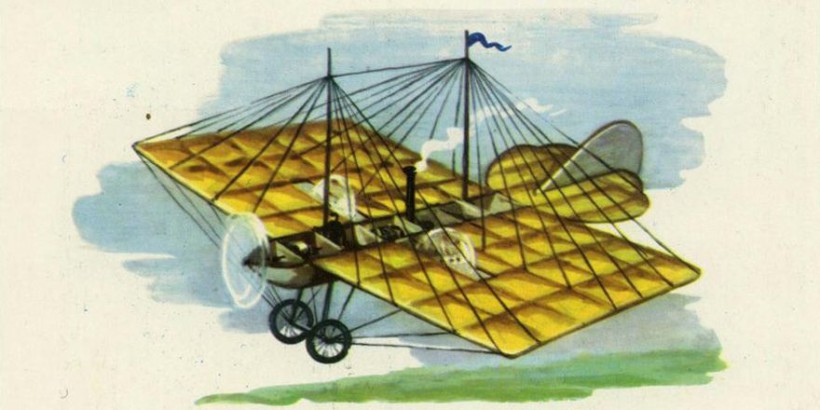 В 1903 году братья Уилбур и Орвил Райт совершили полёт на аэроплане
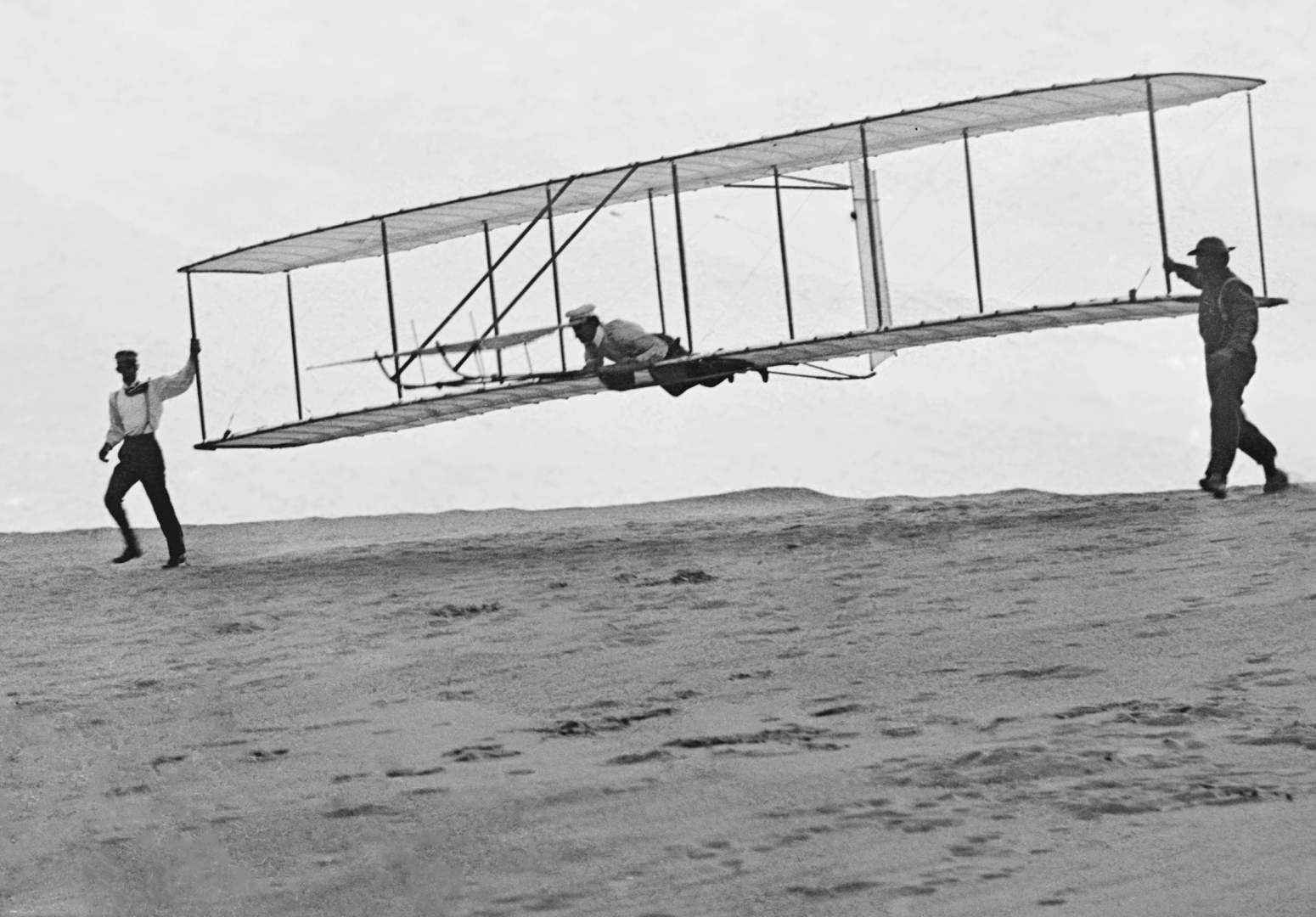 Программирование
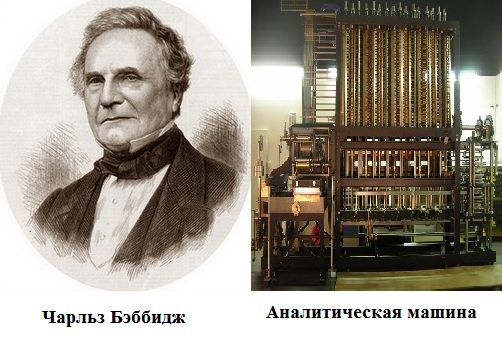 Чарльзом Бэббиджем (Англия) была создана аналитическая вычислительная машинка, Джозефом Мари Джаккардом – программирование швейных машин, Л.Сперри (США) – автоматическое управление самолётами, Н.И.Кибальчичем  (Россия) разработан проект ракетоплана.
Радиотехника
Одним из величайших открытий   в сфере техники было изобретение радио
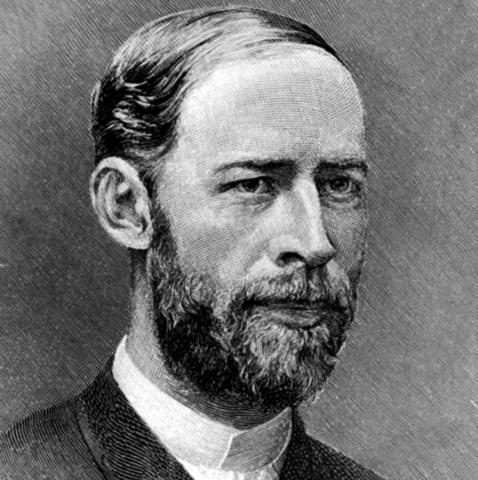 Немецкий учёный Г.Герц впервые в мире на опыте доказал существование электромагнитных волн
Генрих Герц
А.С.Попов
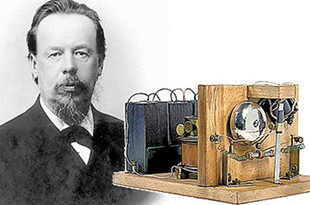 Русский учёный А.Попов разработал метод передачи        и приёма электромагнитных волн для беспроволочной связи и создал «прибор для обнаружения и регистрации электрических колебаний». Таким образом, была создана классическая схема приёмника.
В Англии Г.Маркони изобрёл беспроволочный телеграф
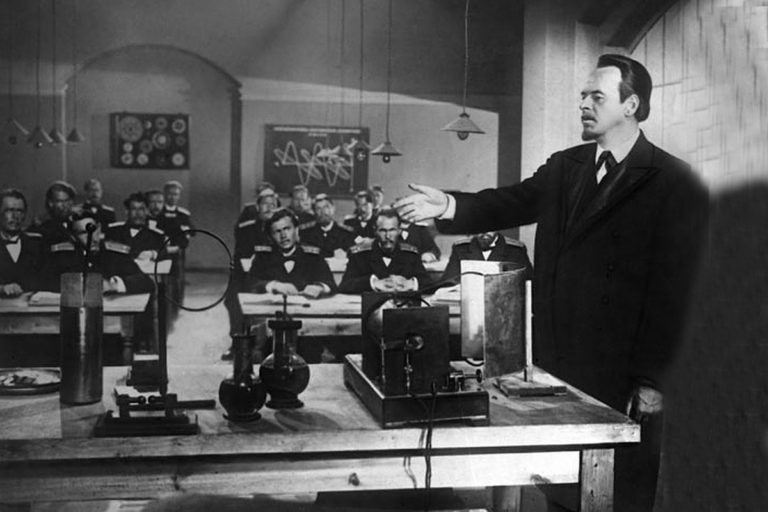 Телеграф и телефон
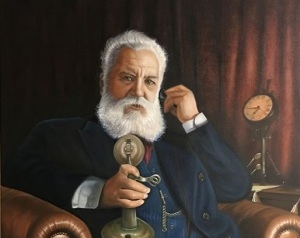 В Англии Г.Маркони изобрёл беспроволочный телеграф.
В конце XIX века стало быстро развиваться новейшее достижение техники – телефон.
Инженер-техник А.Белл, родившийся в Шотландии         и проживавший в Америке, первым получил патент            на телефонный аппарат.
Александр Белл
Телефонные станции
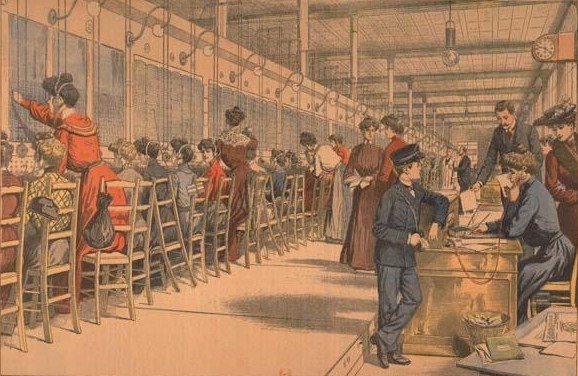 Телефонная станция,1900 год
Создание фонографа
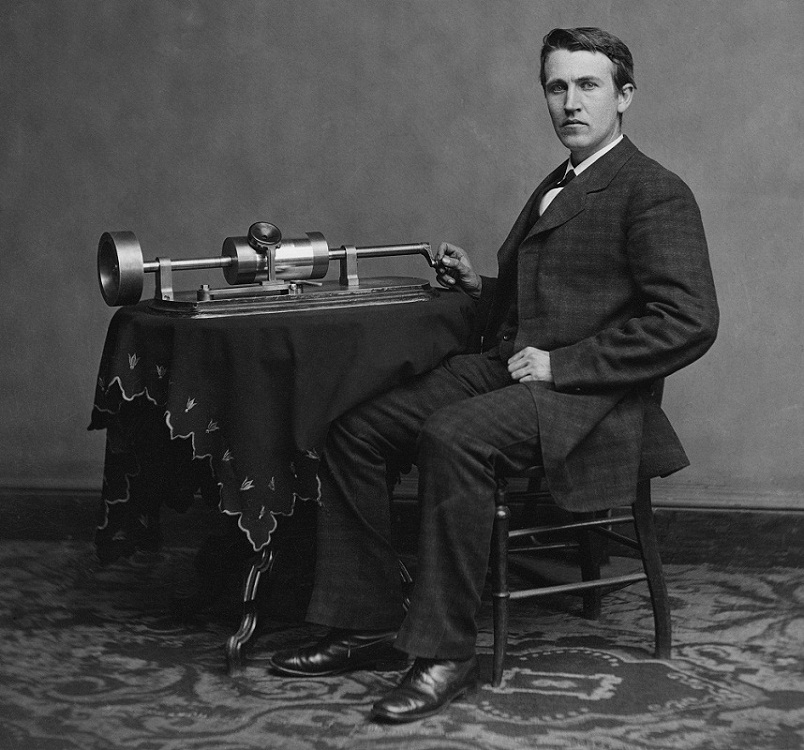 Создал Томас Эдисон
1878 г.
Аппарат записи, сохранения                       и воспроизведения речи и музыки
На основе фонографа были изобретены граммофон, патефон и другие устройства звукозаписи   и звуковоспроизведения
Военная сфера
Начиная с конца XIX века в связи с началом борьбы за передел мира усиливается связь между военной сферой и экономикой
Машинизированная индустрия дала возможность осуществить несколько очень важных военно-технических новшеств
К этому времени во всех развитых странах росла численность полевых войск и полевой техники. Это стало причиной роста количества и качества производства оружия для пехоты и артиллерии
Скорострельное ружьё
Было изобретено скорострельное ружьё                    с пороховницей.
  Однако использование дымного пороха снижало боевые качества ружья.
  Во время быстрой стрельбы      из ружья с пороховницей дым     не успевал рассеяться, и это мешало стрелкам видеть цель.
  Таким образом, практика военного дела поставила задачу изобретения бездымного пороха.
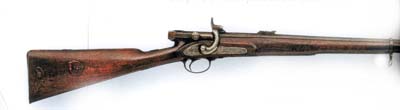 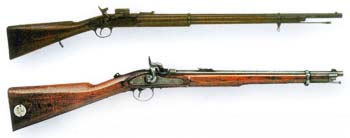 Порох без дыма
В России Д.И.Менделеев самостоятельно от французов открыл «секрет» бездымного пороха
Во многих странах было налажено производство бездымного пороха
В 1884 г. французский учёный Ж.Вьеле достиг успеха в создании пироксилинового пороха без дыма
Значение военной техники
Вместе с совершенствованием ружья и улучшением пороха появились и боевые армии, хорошо вооружённые, противостоящие натиску многочисленных войск.
Появление во Франции скорострельных самоходных пушек, а также взрывчатых веществ подняло боевое качество армии на новый уровень.
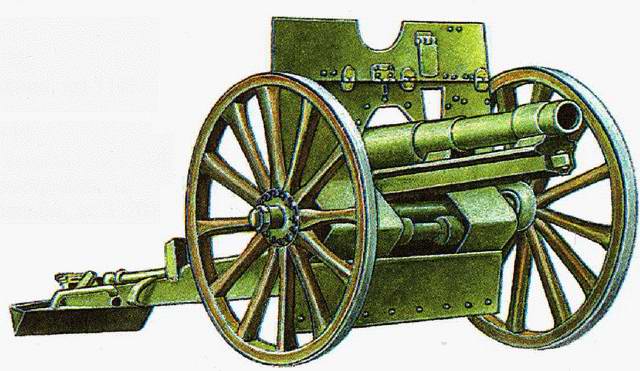 Французская пушка, 1897 года
Открытие А.Нобеля
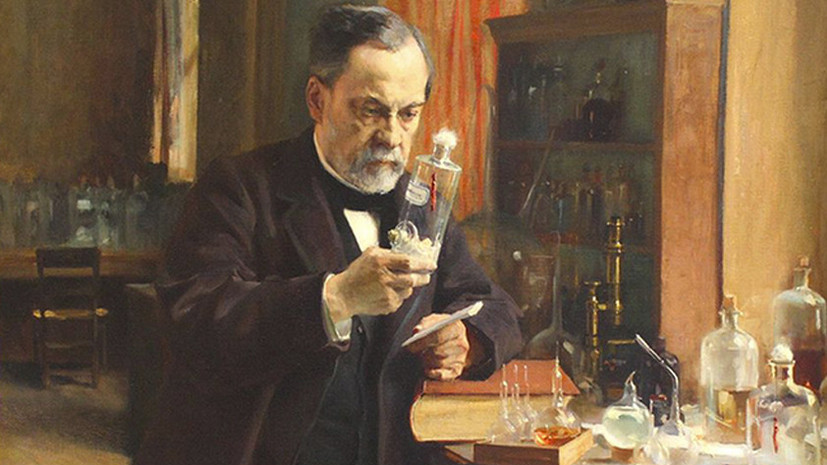 Шведский инженер А.Нобель сделал сенсационное открытие в области изготовления нового взрывчатого вещества.
В 1888 году он создал динамит.
Альфред Нобель
Военное оружие
Накануне первой мировой войны были значительно усовершенствованы огнестрельное оружие и артиллерия
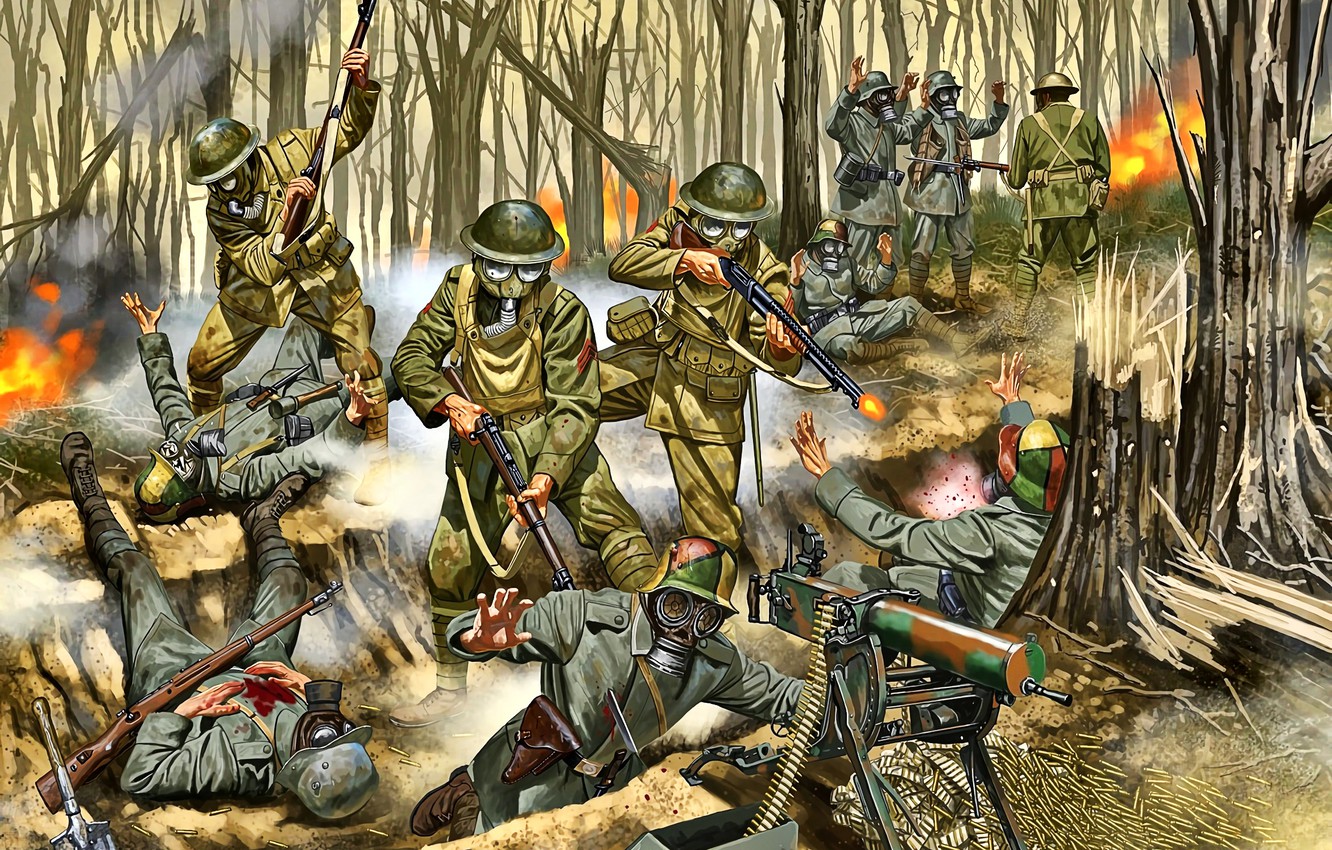 Во время войны наряду со станковым пулемётом был изобретён лёгкий ручной пулемёт
Увеличилось расстояние досягаемости цели
Пушки и танки
Появились пушки, стрелявшие    на большие расстояния
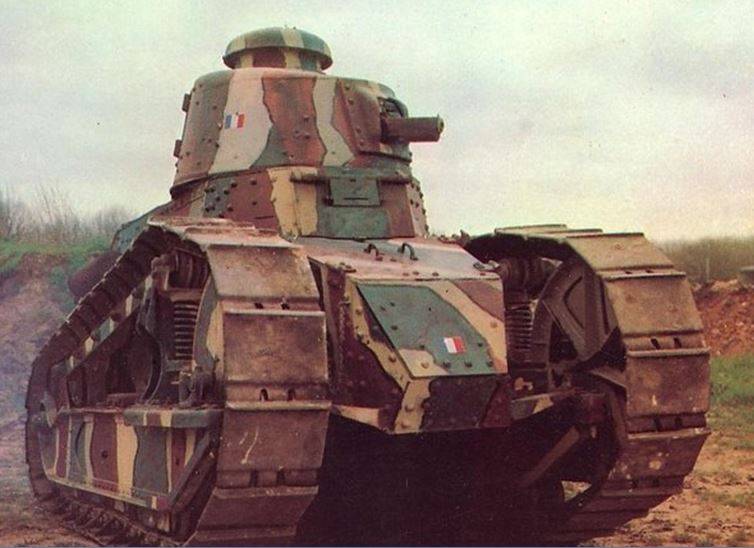 Танк, оснащённый двигателем внутреннего сгорания, гусеничными траками, бронёй     и пушкой, впервые был использован англичанами             в бою
Танк Франции
Танк превратился               в страшное боевое оружие
Самолёты
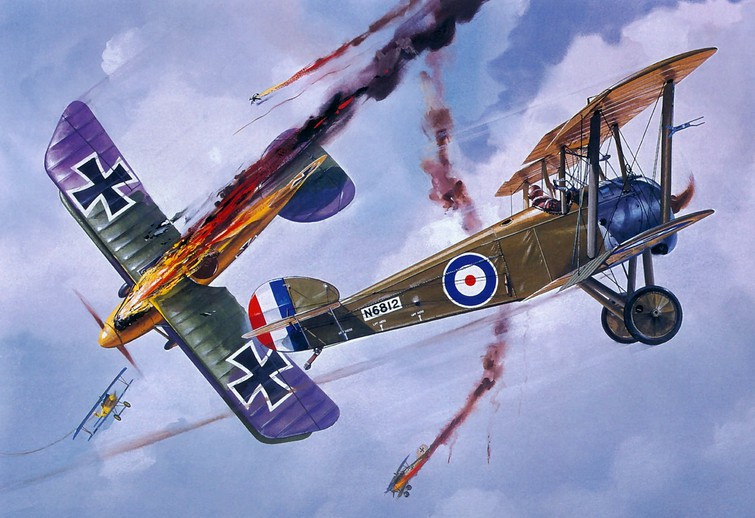 О чём речь?
1889 год
Эйфель построил             в Париже башню
1867 год
1903 год
Братья Райт совершили полёт на аэроплане
Томсон впервые применил метод электросварки
ЗАДАНИЯ ДЛЯ САМОСТОЯТЕЛЬНОЙ РАБОТЫ
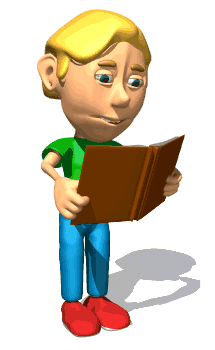 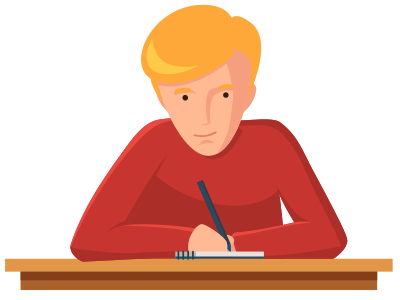 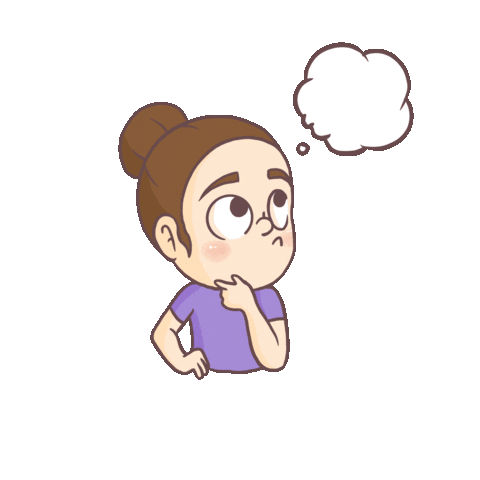 Живой кластер «Альфред Нобель»
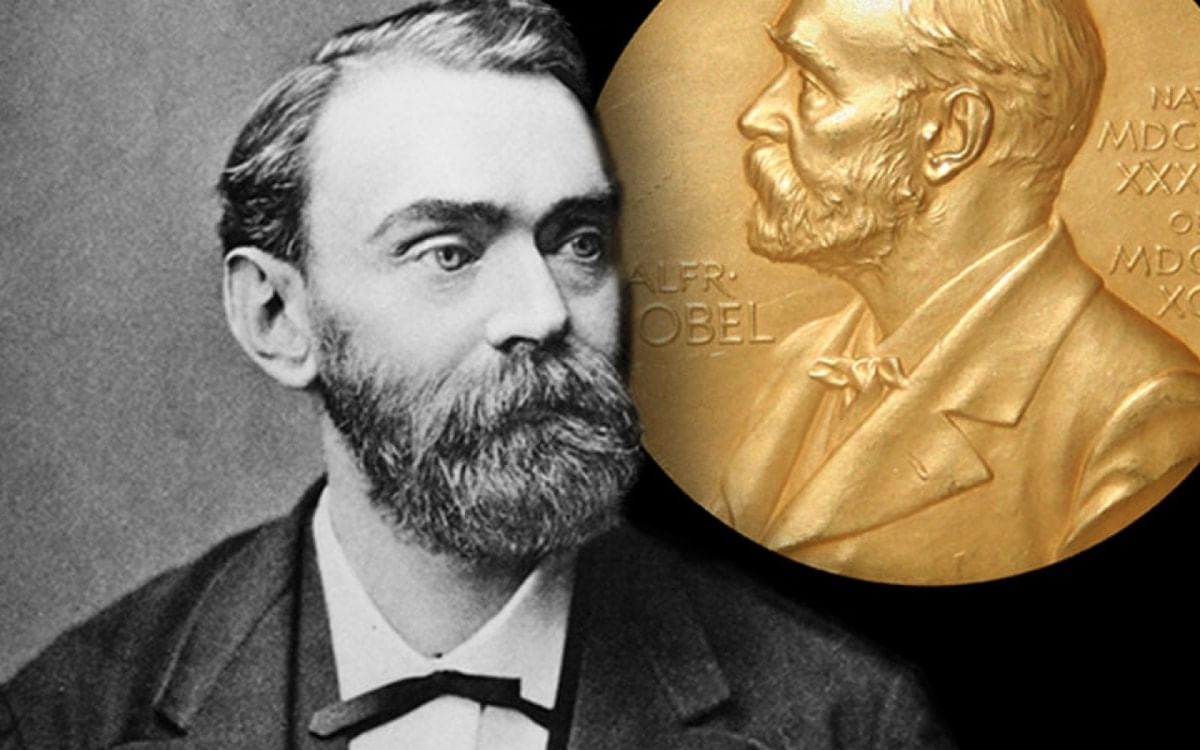 - Запишите слова, предложения, даты, связанные      с темой;
 - Постарайтесь построить как можно больше связей между словами, предложениями               и датами.